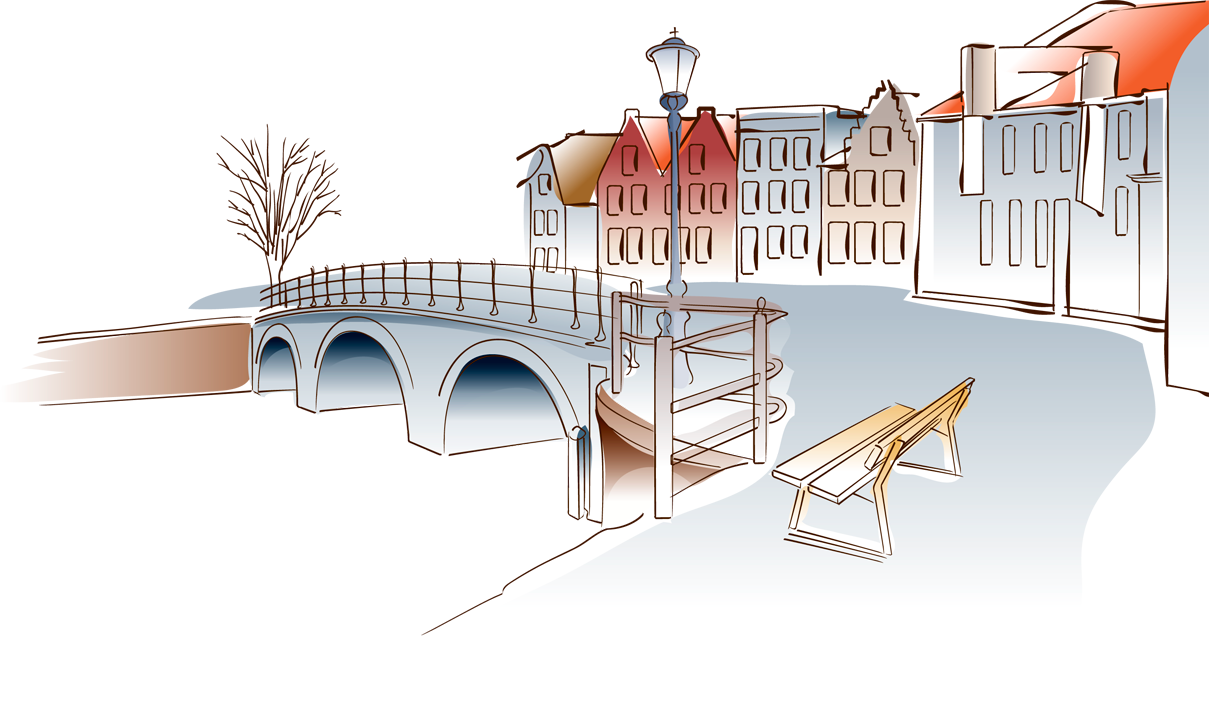 БОНДАРЕВ ЕГОР 2 «д»
Профессии людей создающих дома в городе
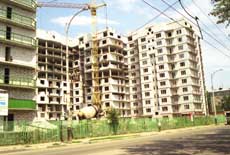 "Профессии строительства"
Строитель - одна из древнейших профессий: со времён 
первобытной общины человек строил кров, чтобы защититься 
от стихийных бедствий, палящего солнца, либо пронизывающего 
ветра.

Немного истории: на территории нашей Родины найдены 
остатки жилища, сооружённого 25 тысяч лет назад, основанного 
на каркасе из черепов мамонтов, челюстей и берцовых костей 
разных животных. 

Самые ранние каменные постройки, а также развалины гигантских 
стен из кирпича обнаружены на юге Африки, они строились 57 тысяч 
лет назад. 
В нашей стране очень много профессий, связанных 
со строительством.
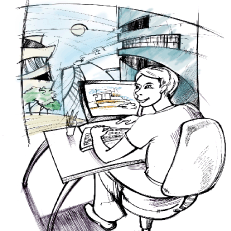 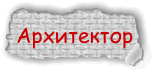 Архитектор — специалист, занимающийся 
архитектурным проектированием, 
разработкой планов задний, фасадов 
и внутренних пространств. 
Часто в обязанности специалиста входит 
расчет конструкций здания.
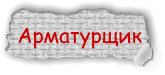 Выполняет работы по изготовлению, укладке в форму или установке (монтажу) на место бетонирования арматурных каркасов, блоков железобетонных конструкций.
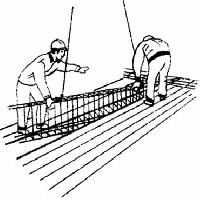 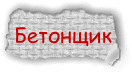 Бетонщик - это специалист, изготовляющий бетонные и железобетонные изделия, конструкции. Бетонщики занимаются закладкой фундаментов, возведением колонн зданий и сооружений.
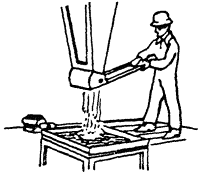 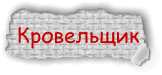 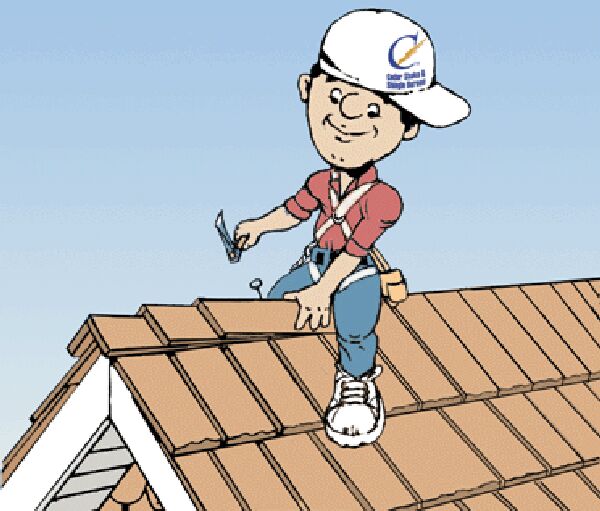 Задачей кровельщика является укладка крыши так, чтобы она надежно и долго прослужила людям.
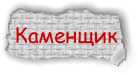 Каменщик — это рабочий, участвующий в возведении и ремонте жилых домов, мостов, промышленных и других сооружений из природных и искусственных строительных материалов.
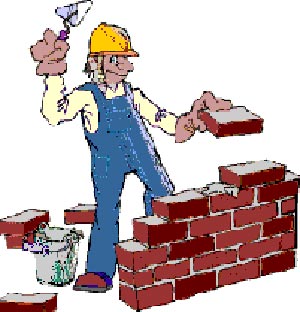 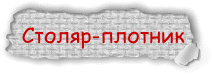 Столяр занимается столярными работами: изготовлением сложной мебели, дверей, окон, арок, лестниц и других изделий из массива древесины с возможным применением фанерования, шпонирования, ламинирования, без резьбы вручную
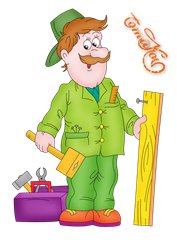 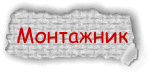 Монтажник — это человек, который занимается установкой, соединением, закреплением и подключением различных строительных элементов, сантехники, систем вентиляции, теплосети, котлов, бытовой техники и т. д.
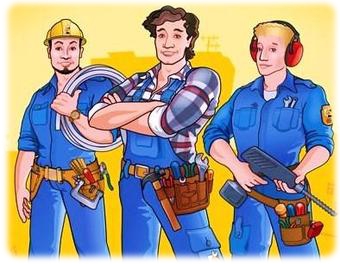 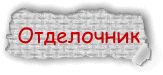 Специалист по отделочным работам (отделочник) - это профессия, без которой не обходится ни одна строительная работа. Это финишная стадия строительства. К основным отделочным работам можно отнести штукатурные, малярные, обойные, стекольные, облицовку поверхностей различными плиточными, листовыми и рулонными материалами, укладку паркета, ковролина, ламината, установку плинтусов и т.д.
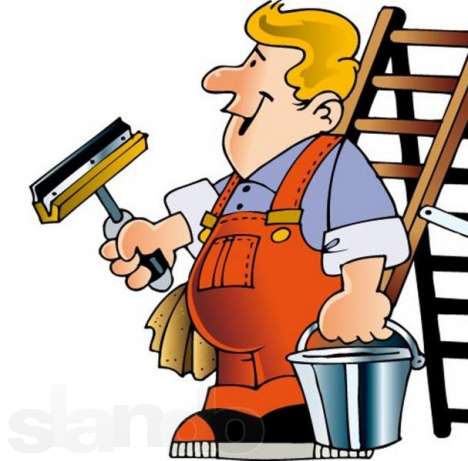 КОНЕЦ